Reducing Stormwater with Trees and Native Plants
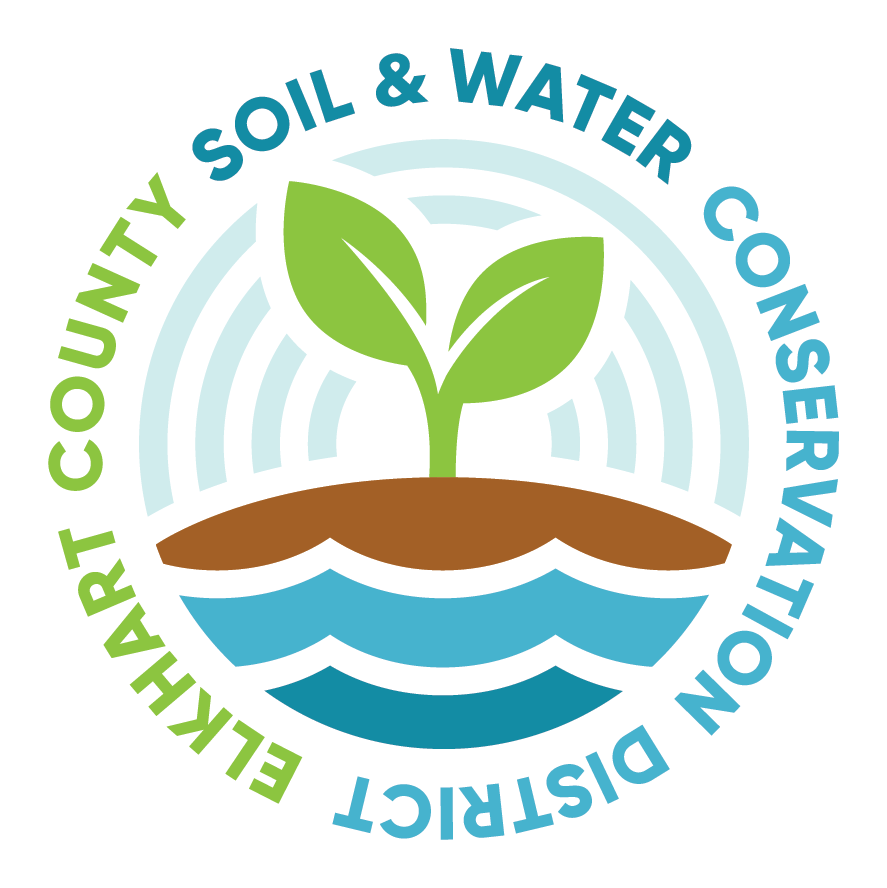 In Urban Areas
Updated 3/2019 
Based on  City of Franklin, IN Storm Water Education Program
[Speaker Notes: Recommended that you review Stormwater Basics powerpoint first]
Learning Objectives
What are the challenges of urban stormwater management?

What are the benefits of trees in an urban setting?

What are the ecosystems services provided by trees in an urban environment?

What are the economic, social, ecological, and aesthetic benefits of trees within cities?
Stormwater is a term used to describe water that originates during precipitation events.  It may also be used to apply to water that originates with snowmelt or runoff water from overwatering that enters the stormwater system. Stormwater that does not soak into the ground becomes surface runoff, which either flows directly into surface waterways or is channeled into storm sewers,  ditches, culverts which eventually discharge to surface waters.

Stormwater is of concern for two main issues: one related to the volume and timing of runoff water ( flood control and water supplies) and the other related to potential contaminants that the water is carrying, i.e. water pollution.
Stormwater
[Speaker Notes: https://www.epa.gov/npdes/npdes-stormwater-program

https://goshenindiana.org/stormwater-management]
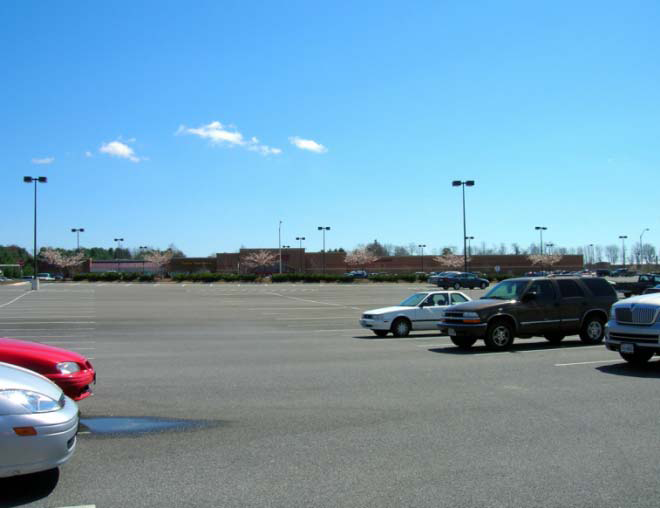 Stormwater ManagementChallenges for Urban Settings
Impermeable surfaces and compacted soils
leads to
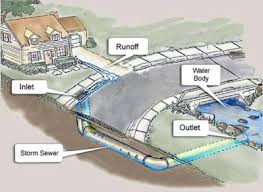 Decreased infiltration and Increased runoff
[Speaker Notes: http://extension.udel.edu/factsheets/permeable-vs-impermeable-surfaces/]
Paved Surfaces
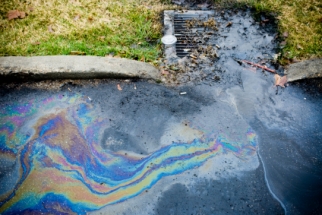 No groundwater recharge
Cannot store water
Inhospitable to plant life
Stormwater ManagementChallenges for Urban Settings
Pollution laden runoff
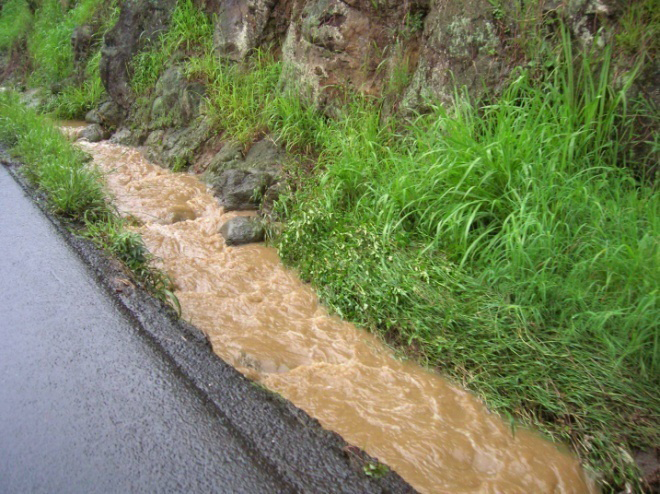 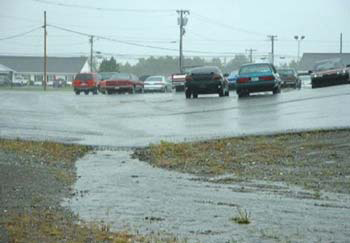 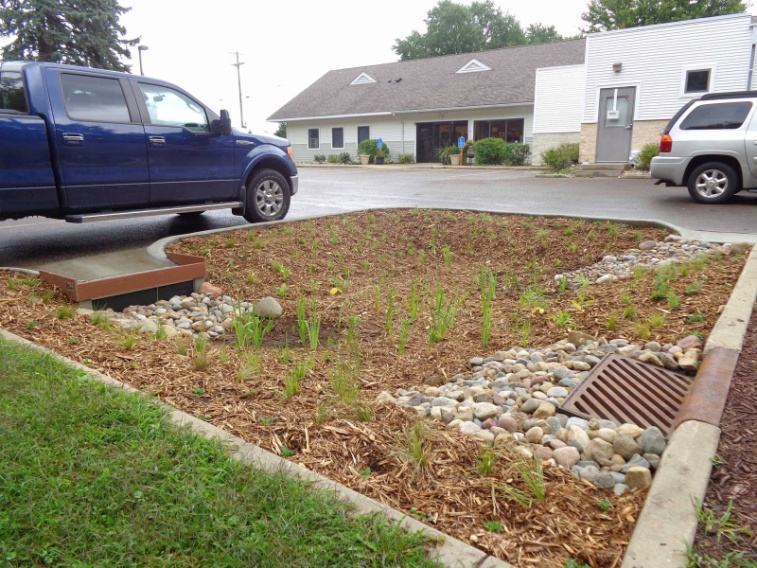 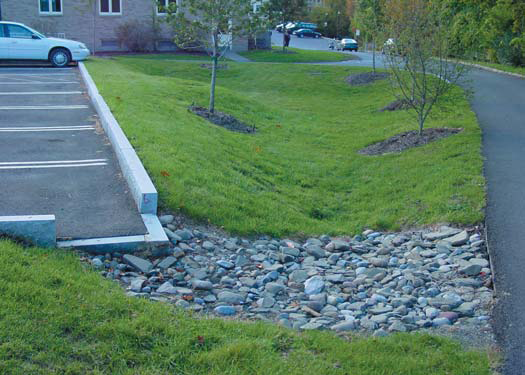 Challenges of Common Stormwater PracticesInfiltration Infrastructure
Concentrated stormwater 
= 
higher risk of contaminated water
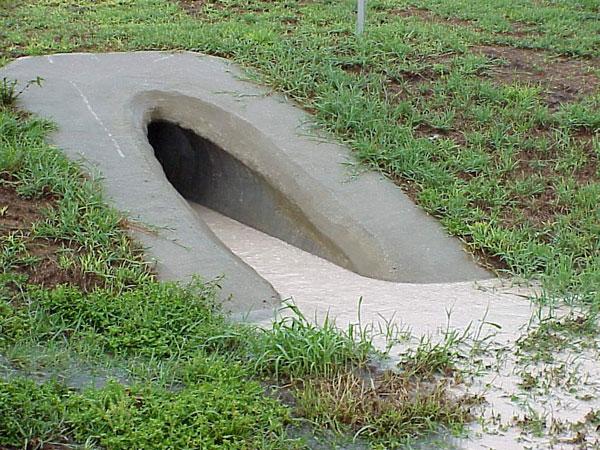 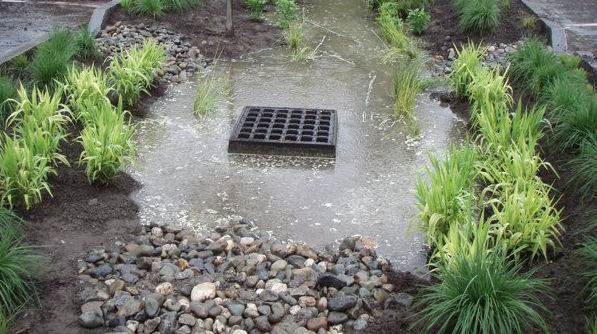 [Speaker Notes: http://indiana.clearchoicescleanwater.org/]
Take up open space
Lack distributed infiltration
Issues with safety, pests, & aesthetics
Challenges of Common Stormwater PracticesDetention and Retention Ponds
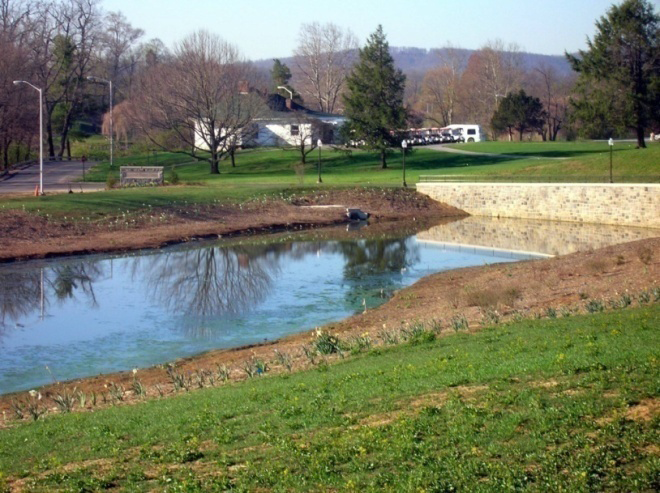 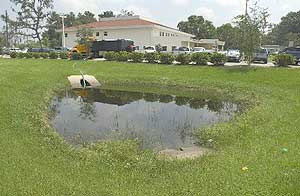 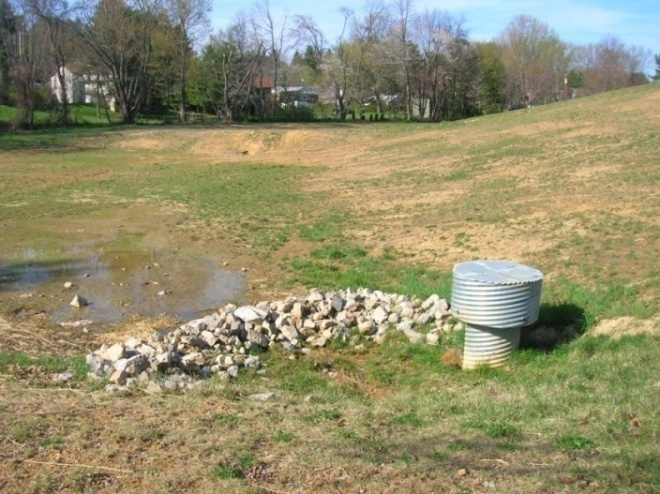 We can’t mimic pre-development hydrologic cycles WITHOUT plants!
Stormwater ManagementThe Role of Trees
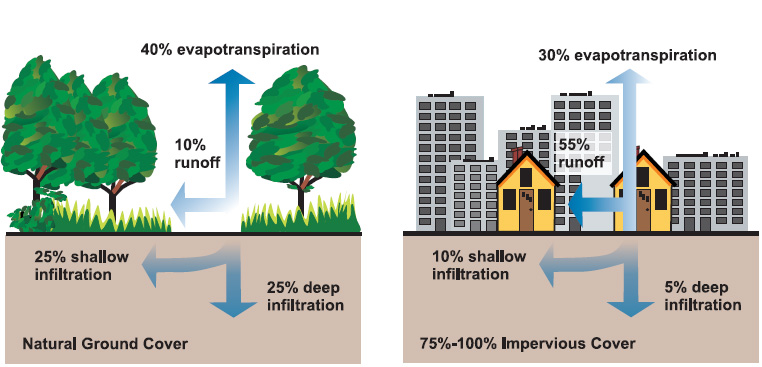 Design to mimic the natural processes provided by native vegetative cover!
How do we do it?Incorporating Trees into Stormwater Management
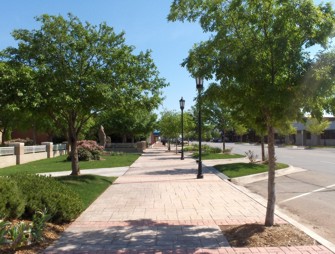 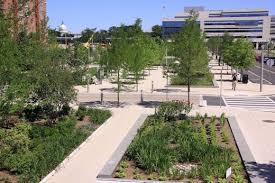 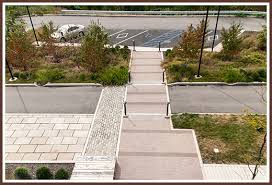 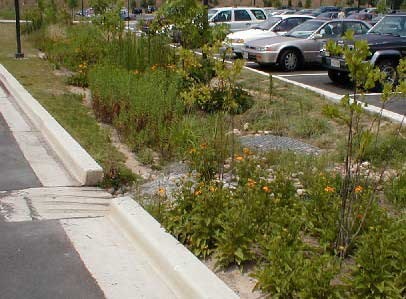 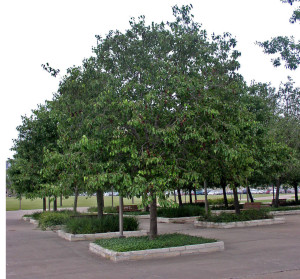 [Speaker Notes: Have you heard of Low Impact Design (LID)?

Low Impact Development (LID) is an ecologically-based stormwater management approach favoring soft engineering to manage rainfall on site through a vegetated treatment network. The goal of LID is to sustain a site’s pre-development hydrologic regime by using techniques that infiltrate, filter, store, and evaporate stormwater runoff close to its source. Contrary to conventional “pipeand-pond” conveyance infrastructure that channels runoff elsewhere through pipes, catchment basins, and curbs and gutters, LID remediates polluted runoff through a network of distributed treatment landscapes.

http://www.bwdh2o.org/wp-content/uploads/2012/03/Low_Impact_Development_Manual-2010.pdf]
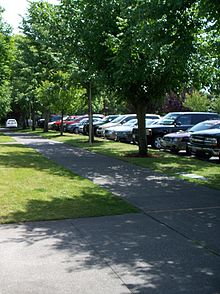 Benefits of TreesReduction of Urban “Heat Island” Effect
Water evaporating 
from leaves cools air
Block sunlight, causing shade which cools hard surfaces and surface water
Natural air conditioning!
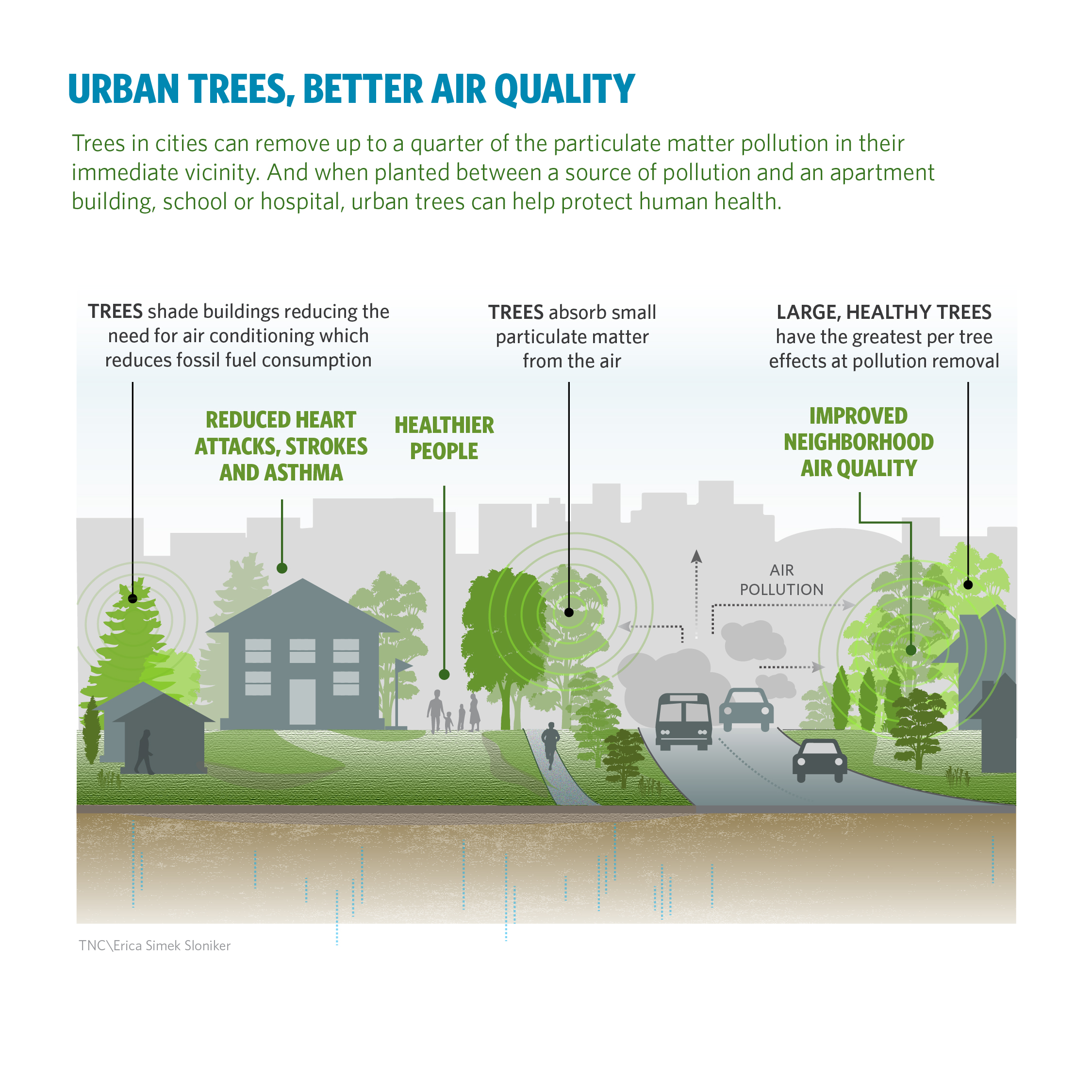 Benefits of TreesReduction of Air Pollution
[Speaker Notes: https://actreesnews.org/featured/urban-trees-can-save-lives-by-reducing-air-pollution-and-temperature/]
Benefits of TreesEcosystem Services
Provide habitat and food for wildlife and insects


Fallen and decaying leaves provide nutrients, reduce soil temperature and soil moisture, and increase soil health
[Speaker Notes: https://www.fs.fed.us/psw/publications/mcpherson/psw_2016_mcpherson001_livesley.pdf]
Benefits of TreesEconomic Benefits:City of Goshen
https://www.youtube.com/watch?v=1nHLOrdtw0o
Follow the link above to hear from the City of Goshen how trees have an economic impact on urban spaces.
Benefits of TreesSocial Benefits:City of Goshen
https://youtu.be/HrCwHYDvhk0
Follow the link above to hear from the City of Goshen how trees have an social impact on urban spaces.
Benefits of TreesEcological Benefits:City of Goshen
https://youtu.be/f9vQWwwpgCQ
Follow the link above to hear from the City of Goshen how trees have an ecological impact on urban spaces.
Benefits of TreesAesthetic Benefits:City of Goshen
https://youtu.be/X0VOFWv20JU
Follow the link above to hear from the City of Goshen how trees have an aesthetic impact on urban spaces.
Explore these links and the “notes” section below each slide for background information
Learn More!
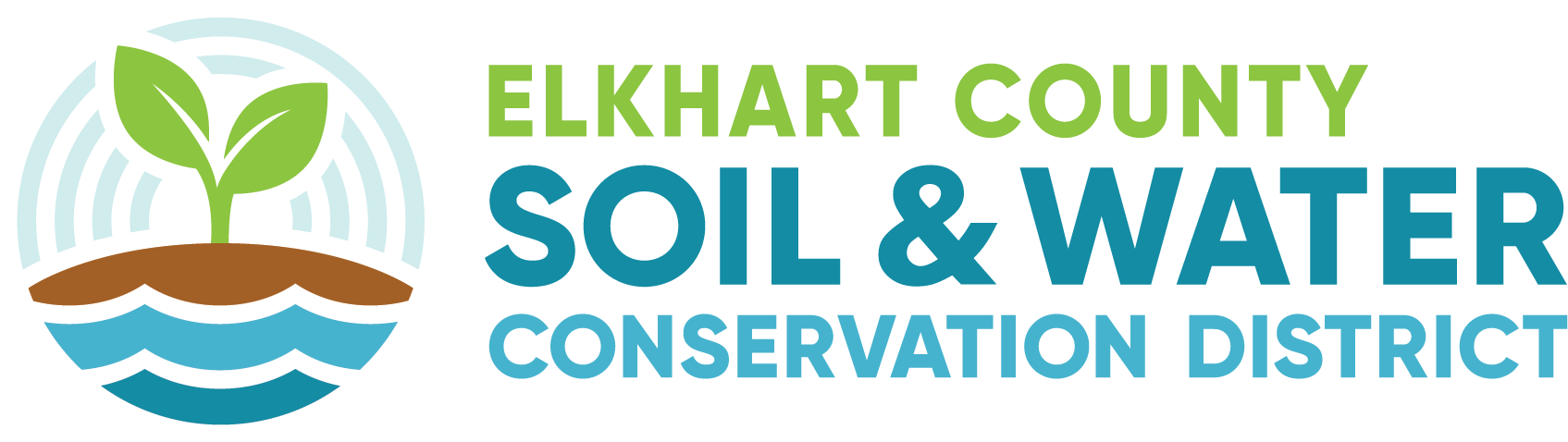 Want to borrow an Enviroscape model? It shows stormwater pollution from all different sources and is perfect to use as a demonstration in your classroom!
https://web.uri.edu/riss/files/Envir_lesson_teacher.pdf

You can borrow ours for your classroom!
Supporting Information, Resources, and Classroom Activities
Lesson Plans for Low Impact Development

https://serc.carleton.edu/integrate/teaching_materials/ecosystem_water/unit2.2.html
Best Management Practices for Stormwater

https://www.epa.gov/npdes/national-menu-best-management-practices-bmps-stormwater#edu

Background information on stormwater BMPs
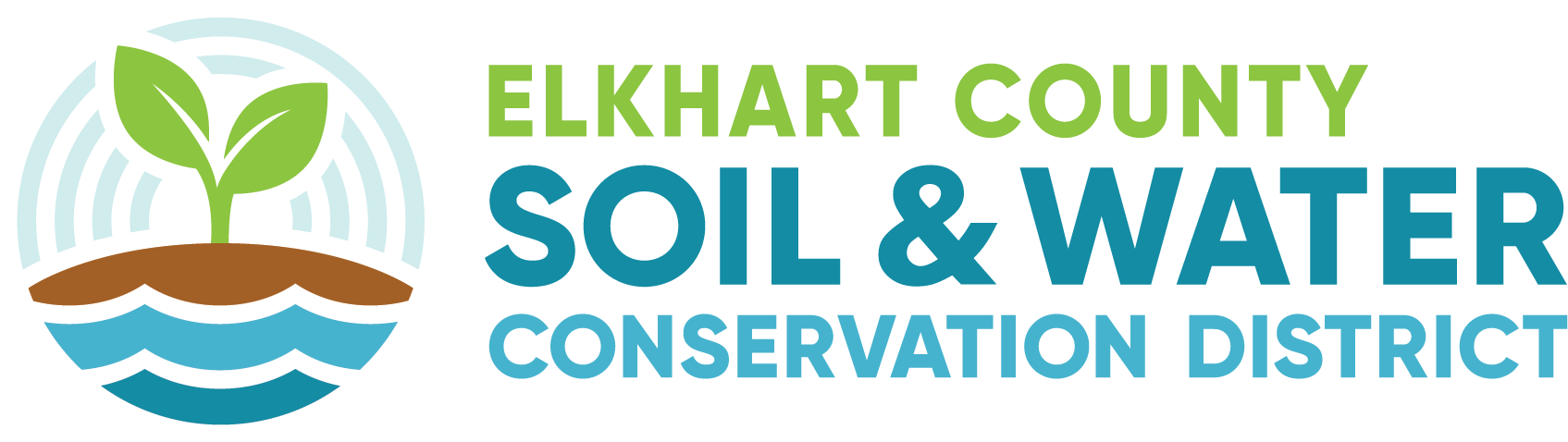 [Speaker Notes: Links checked as of 3/25/2019]
Elkhart County Soil and Water Conservation District

17746-B County Road 34
Goshen, IN 46528

574-533-4383 ext 3

www.elkcoswcd.org
Still want to know more?Contact us!
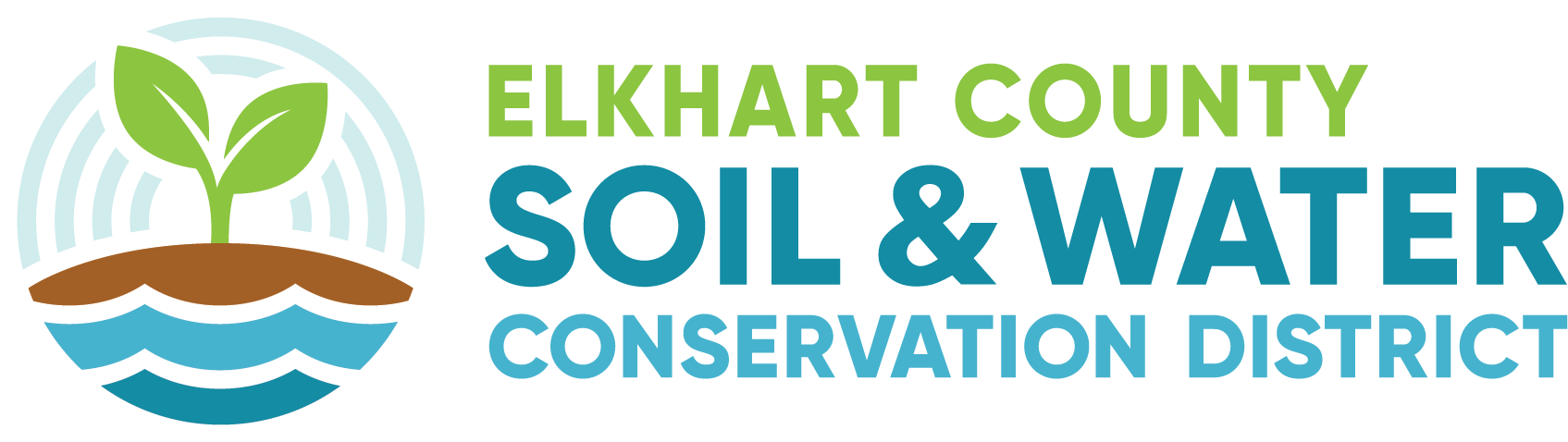